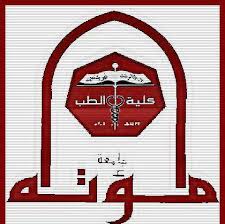 3. Posterior pituitary hormones .
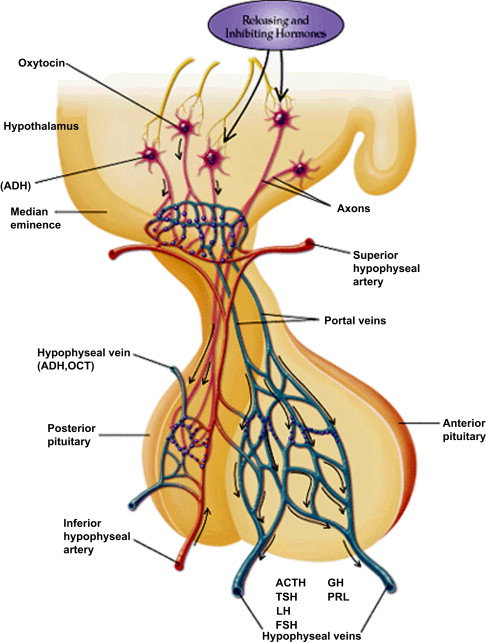 Prof. Sherif W. Mansour
Physiology dpt., Mutah School of medicine
2020-2021
I. Neurohypophysis 
(Posterior Pituitary)
It is composed of pituicytes (glial-like cells). It does not secrete hormones. They act as supporting cells for large numbers of terminal nerve fibers and nerve endings that originate in the supraoptic and para-ventricular nuclei of the hypothalamus , which passes to the posterior pituitary as the hypothalamo-hypophyseal tract    .

Formation and release of posterior pituitary hormones:
       - The neurohypophyseal hormones are :
1. A.D.H. (Antidiuretic Hormone) or Vasopressin
2. Oxytocin. 
      - Both hormones consists of 9 amino acids .
       -They are formed in the cells of the supraoptic and paraventricular nuclei respectively and are then trans¬ported as granules down the nerve fibres to the nerve endings in the neurohypophysis.
-The hormones are accumulated at the terminal nerve endings to be stored with a carrier protein of molecular weight of 10,000 called Neurophysin (95 amino acid). 
-They are released from the nerve endings when the stimulating nerve impulses from the hypothalamus are transmitted down the nerve fibres.  Calcium ions are essential for release of the hormones.
Antidiuretic H.(Vasopressin)
* Vasopressin receptors
Three types of vasopressin receptors are known:
-	V1A receptors : 
          - They are found in the blood vessels all over the body.
          -They mediate the vasoconstrictor action of vasopressin.
          - They act via increasing intracellular Ca++.
-	V1B receptors : 
           - They are found in the anterior pituitary.     
           - They mediate ACTH secretion . 
           - They act via increasing intracellular Ca++.
-	V2 rece¬ptors : 
- They are found in the nephrons ( thick ascending limb of    Henle , distal convoluted tubules , and collecting duct ) on the blood side of the tubular cells . 
        -  They mediate the antidiuretic effect of vasopressin. 
        -  They act via activation of adenylate cyclase and increase cAMP.
*Functions of A.D.H.(Vasopressin) :
1.	It causes antidiuresis ( decreased excretion of water by the kidneys): 
ADH increases the permeability of the distal tubules , collecting tubules , parts of the loop of Henle (?) to water and allows most of the water to be reabsorbed by free diffusion attracted by the hypertonic interstitium of the renal tissue.
         Mechanism of action : The hormone becomes fixed to the receptors on the blood side membrane of the tubular cells → activating adenyl cyclase → formation of cAMP in the cells → increase protein kinase and increase formation of microtubules in the cell membrane → Increase in the permeability of the luminal side of the cell membrane to water .
2. Contraction of smooth muscles (intestinal wall, bile duct , uterus )
3. Vasoconstrictor effect Normally ADH has no effect on blood vessels but in large dose it causes vasoconstriction all over the body except cerebral and renal blood vessel. A 10 % decrease in blood volume is sufficient to cause the release of enough ADH to participate in blood pressure control .
4. ADH stimulates Corticotrophin (ACTH) release from the anterior pituitary which it probably reaches via the hypothalamo- hypophysial portal system.
5. ADH inhibits renin release from the nephron.
-Regulation  of ADH secretion:
1.Osmotic Regulation : 
            
  -The increase in osmotic pressure of the blood (highly concentrated body fluids or increase solutes concentration) stimulates the osmoreceptors  (the AV3V Region ) in the hypo-thalamus , which send impulses to the neurohypophysis via the hypothalamo-hypophyseal tract to release ADH. 
-  Dilution of extracellular fluids inhibits ADH secretion.
- Glucose penetrate the barrier with ease, and inhibit the release of ADH despite the increased plasma osmotic pressure as in diabetes mellitus. 
2. Effective Plasma volume (effect of haemorrhage):
    - The volume receptors (low pressure receptors in the great veins, right and left atria and pulmonary vessels that monitor the fullness of the cardiovascular system) normally send tonic inhibitory impulses to the supra-optic nuclei to inhibit ADH release from the posterior pituitary .   
 - An increased stimulation of these receptors , following volume  expansion for example , increases the inhibition on the supra-optic nuclei ;consequently the release of vasopressin. from the posterior pituitary is then reduced.
 - A reduced blood volume results in a decrease in the frequency of impulses from the volume receptors. This fall is frequency stimulates the release of ADH by decreasing the tonic inhibitory effect normally induced by the volume and pressure receptors
3. Angiotensin II : 
Formation of angiotensin II as a result of renal ischaemia increases ADH secretion . Angiotensin II increases the sodium leak via an increase in size or number of Na+  channels in the osmoreceptor cells in the hypothalamus . The sodium entering the cell causes a depolarization and increased rate of firing of action potentials through the hypothalamo-hypophyseal tract ---- increase ADH output
4. Pain, trauma, anxiety ,also morphine and nicotine increase ADH secretion (the higher centers of the brain exert an influence through nerve pathways to the hypothalamus) .
5.  Alcohol inhibits ADH secretion → marked diuresis .
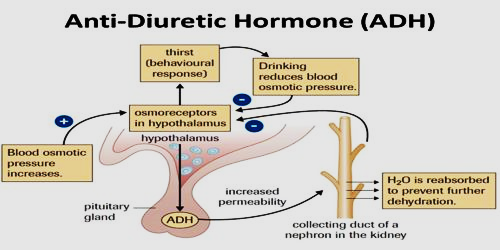 Syndrome of inappropriate ADH secretion ( SIADH )
  Excessive production of ADH from certain types of tumors (Bronchogenic carcinoma of the lung , brain tumors) or from the posterior pituitary with non-malignant condition as Pneumonia , tuberculosis and encephalitis) causes increase in extracellular fluid volume (water intoxication and a serious decrease in sodium concentration (increased Na+ loss in urine) and osmolality → sudden death due to coma and convulsions.

Diabetes Insipidus
It is a lack of ADH secretion as a result of damage of the supra-optic -hypophyseal system by a tumor leads to :
severe polyuria , urine output is 4-6 liters per day , but can be as great as 12-15 L/day → rapid loss of fluid in urine creates a constant thirst (due to dehydration) → increases water intake (polydipsia) . 
-   Treatment :
Insufflating a small amount of powdered posterior pituitary gland into the nose several times a day.
Oxytocin hormone
 Functions of oxytocin hormone  :
1. Effect on the Uterus:    Oxytocin stimulates the pregnant uterus (during labor) → causes powerful contraction and helps delivery.
2. Effect of oxytocin in primary fertilization of the Ovum. Sexual stimulation during intercourse causes reflex stimulation of the paraventricular nuclei → oxytocin → uterine contractions (during orgasm) → uterine suction of semen upward toward the fallopian tubes.
3. Effect on milk ejection : Oxytocin causes contraction of the myo-epithelial cells around the alveoli of the mammary glands → milk ejection ( milk letdown).
          4. In the male, release of oxytocin during coitus may contribute to sperm transport during ejaculation as it increases the contractility of the vas deferens and seminal vesicle
Regulation of oxytocin secretion:
1.Stimulation of the vagina and uterine cervix (sexual stimulation of the female during intercourse):  
Oxytocin is released during coitus, probably by the Ferguson Reflex. Vaginal and cervical stimulation sends impulses through the sensory nerves to the hypothalamus (paraventricular nuclei) → hypothalamo-hypophyseal tract → increase oxytocin output.
2. Suckling of the nipple sends impulses through sensory nerves (3rd ,4th,and 5th thoracic nerves) → brain → paraventricular nuclei of the hypothalamus → release oxytocin.
3. Dilatation (stretch) of the uterus, cervix and  vagina during labor:
       Distension of the uterus or increased uterine tension at term stimulate stretch receptors in the wall of the uterus . Also, dilatation of the cervix and vagina after the onset of labor by the impacted head of fetus stimulate stretch receptors in the cervical wall → send impulses that travel into the spinal cord → hypothalamus →  paraventricular nuclei → increase oxytocin output → increase uterine contraction → labor. 
4. Opioid peptides (Endorphine) inhibit oxytocin release and this may be the means by which stress, fear, and anger Inhibit milk output in lactating women.
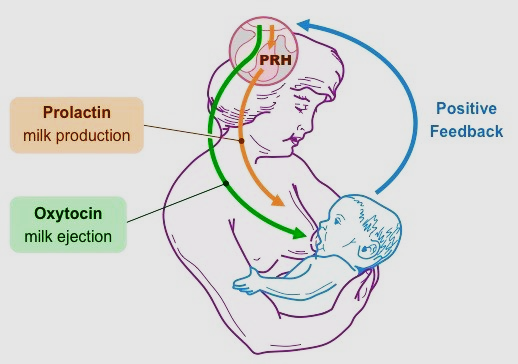 Thank You